Mache es noch mal, Herr!
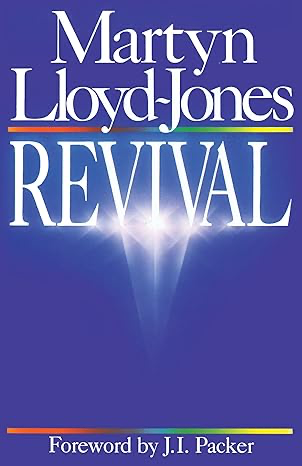 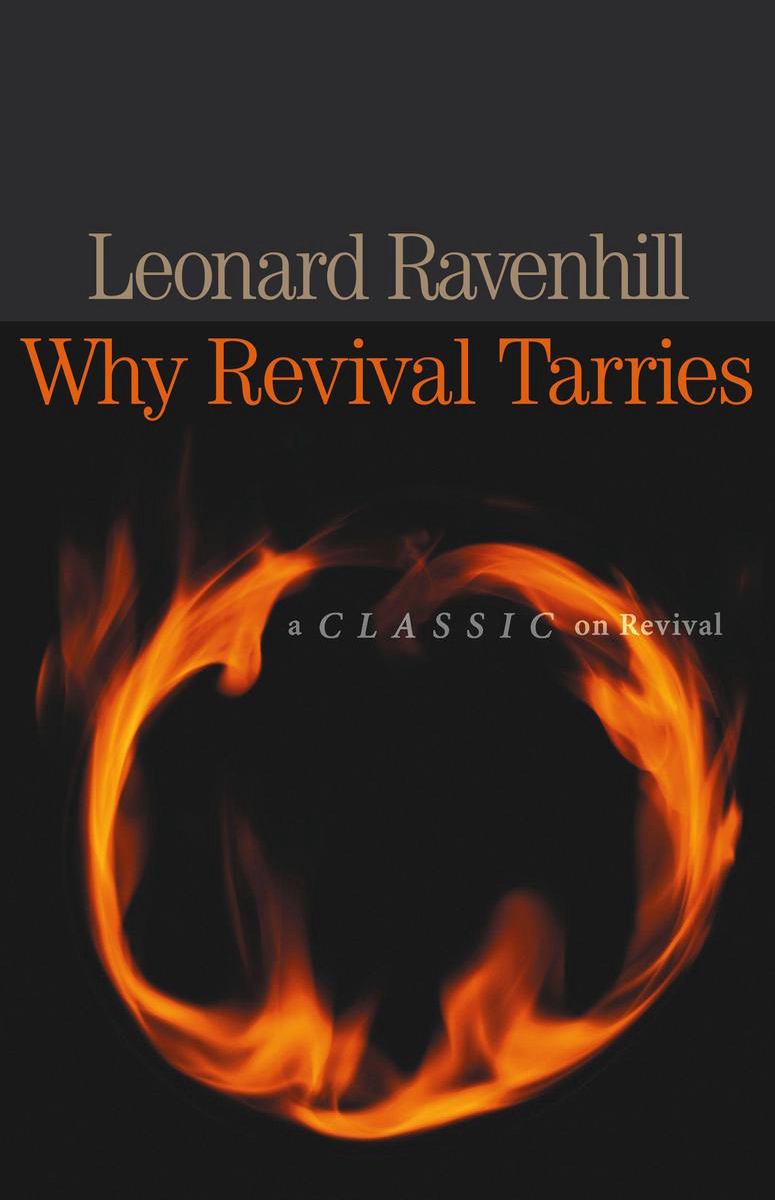 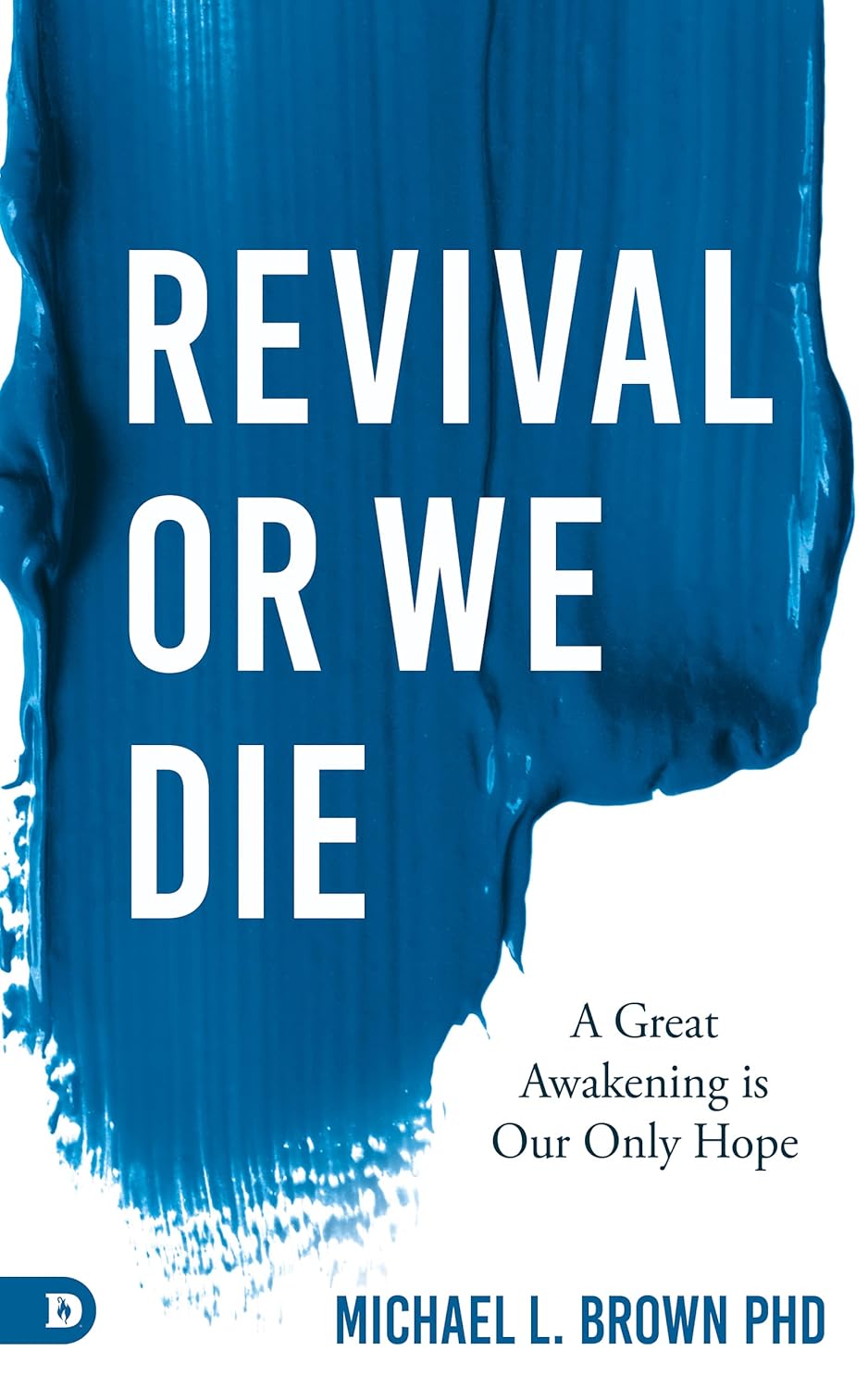 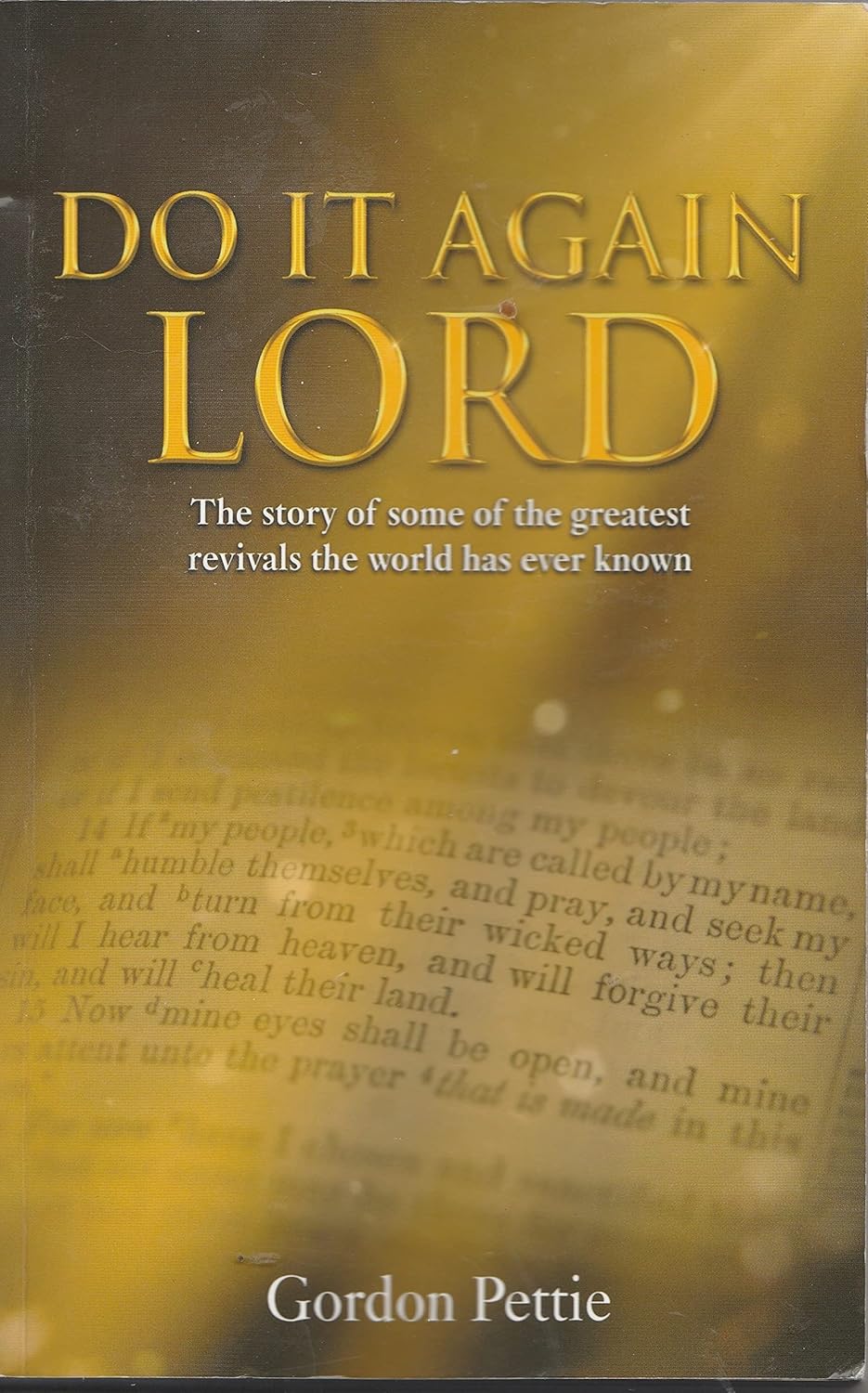 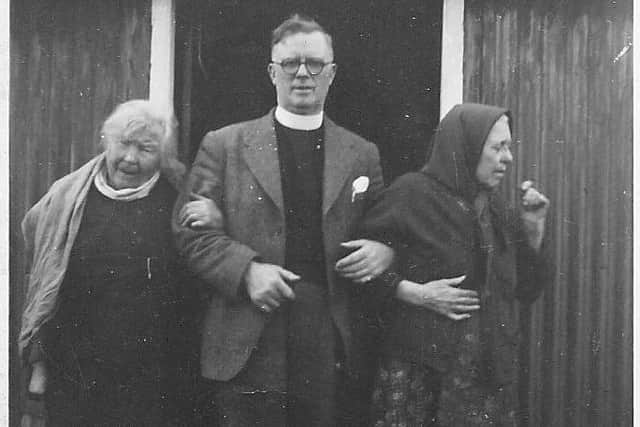